Работа логопеда и дефектолога в коррекционной школе
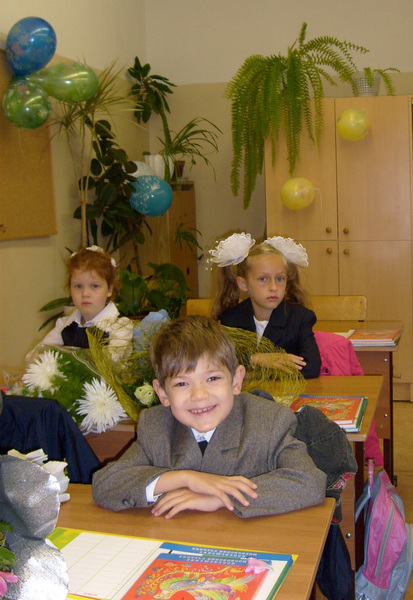 Учитель МВСОУ ЦО №10
Гаврюшина Н.Ю.
Для учащихся коррекционной школы характерны
Проблемы в развитии восприятия,
недостаточный объем внимания,
памяти,
пространственных представлений,
недоразвитие моторных и сенсорных функций,
снижение интереса к обучению,
повышенная утомляемость.
Наиболее распространенные речевые расстройства у учащихся младших классов коррекционной школы:
Дислексия
Дисграфия
Дислалия
Направления коррекционной работы с применением инновационных технологий
Ведение цифровой документации логопеда (речевых карт) включая динамику  речевого развития.
Обследование устной и письменной речи учащихся (наглядный материал)
Пополнение словарного запаса.
Восполнение пробелов в развитии звуковой стороны речи.
Формирование грамматического строя речи.
Развитие связной речи.
Развитие орфографической зоркости.
Усвоение изучаемых правил по русскому языку.
Направления коррекционной работы учителя-дефектолога:
Внимание:
Развитие устойчивости внимания
Коррекция концентрации внимания
Развитие переключаемости и распределения внимания
Память:
Коррекция слуховой и зрительной памяти
Расширение объёма оперативной памяти
Развитие долговременной памяти
Мышление
Совершенствование операций сравнения, обобщения и классификации
Коррекция образного мышления
Развитие аналитико-синтетического мышления
Формирование навыка установления причинно-следственных связей
Речь:
Активизация  и обогащение словаря
Овладение системой связи между словами
Практическое употребление в речи прилагательных, глаголов, местоимений, числительных
Развитие коммуникативных навыков